ПЛОЩАДЬ ТРЕУГОЛЬНИКАИ ЧЕТЫРЕХУГОЛЬНИКА
Подготовка к ГИА
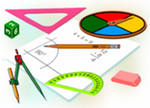 Площадью геометрической фигуры 
называется величина, 
характеризующая размер данной фигуры.
Основные свойства площадей геометрических фигур.
- Любая плоская геометрическая фигура имеет площадь.

- Эта площадь – единственная.

- Площадь любой геометрической фигуры выражается положительным числом.

- Площадь квадрата со стороной,равной единице,равна единице.

- Площадь фигуры равна сумме площадей частей,на которые она разбивается.
3) Как можно вычислить площадь треугольника?  Прямоугольного треугольника?  Равностороннего треугольника?
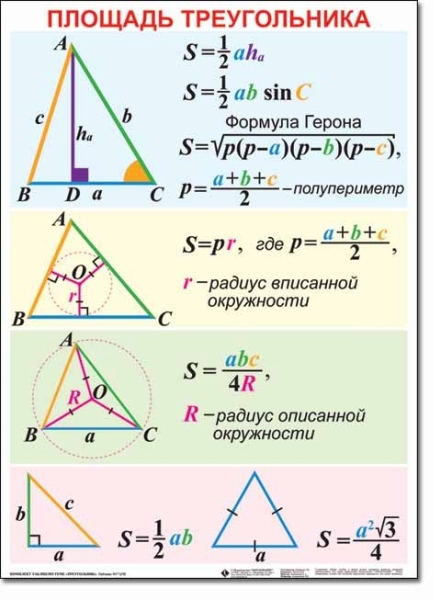 Найдите площадь треугольника ABC, считая стороны квадратных клеток равными 1.
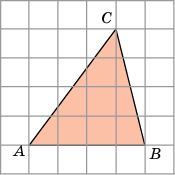 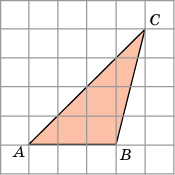 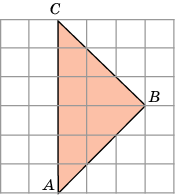 Найдите площадь равнобедренного треугольника:
А
5
В
15º
С
Найдите площадь  треугольника со  сторонами 14, 13 , 15:
13
14
15
3) Как можно вычислить площадь прямоугольника , параллелограмма, ромба и трапеции?
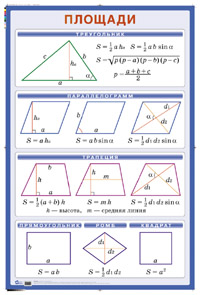 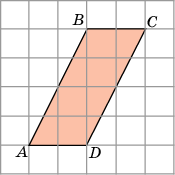 Найдите площадь квадрата ABCD, считая стороны квадратных клеток равными 1.
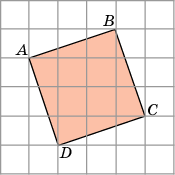 R
S
6
O
T
9
Найдите площадь параллелограмма:
120
120º
Найдите площадь параллелограмма:
R
S
8
O
45º
12
T
E
Найдите площадь параллелограмма:
A
B
BD=6
AC=10
120º
C
D
Найдите площадь трапеции, вершины которой имеют координаты (1, 1), (2, 4), (4, 4), (5, 1).
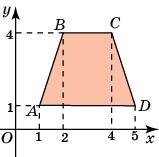 Вариант 6       №11      стр 39                         № 25      стр 42
Дом. задание 

Вариант 7
модуль «Геометрия»